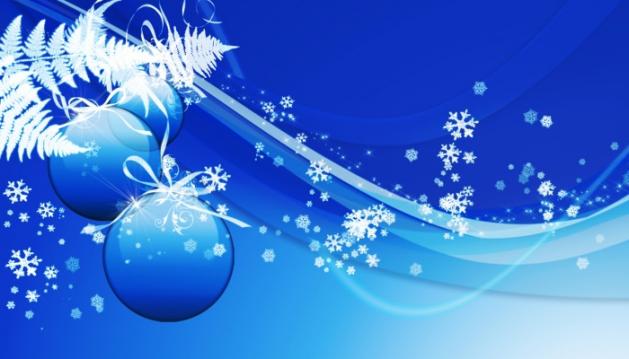 Cuando yo encontré su luz, su brillo me ilumino traspasándome el alma.
En estos tiempos que la luz brille en cada uno de sus corazones trayendo verdad y esperanza.
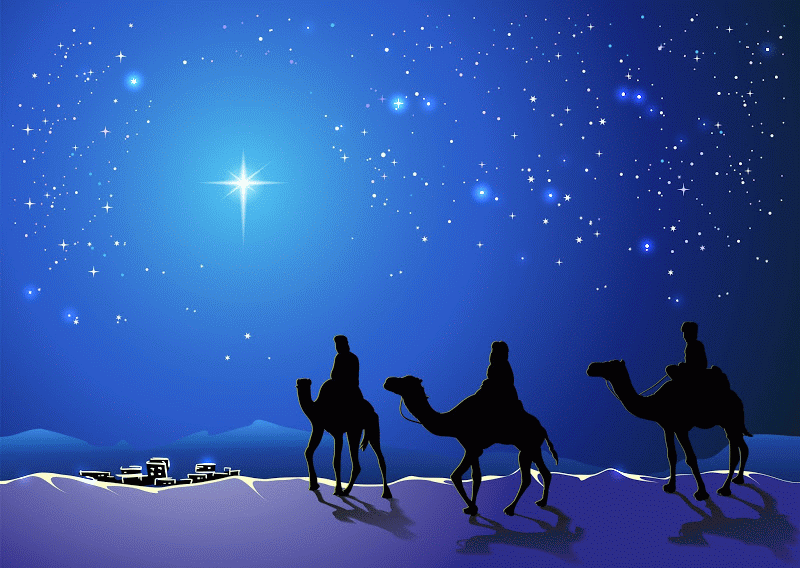 La navidad es sinónimo de anuncio, de 
Buenas nuevas a nuestras familias y que el amor de Jesús nazca en sus corazones llenándolos de alegría y gozo.
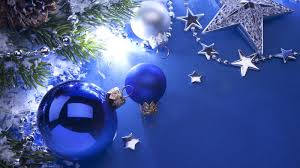 Feliz navidad y alegría para el nuevo año
2016
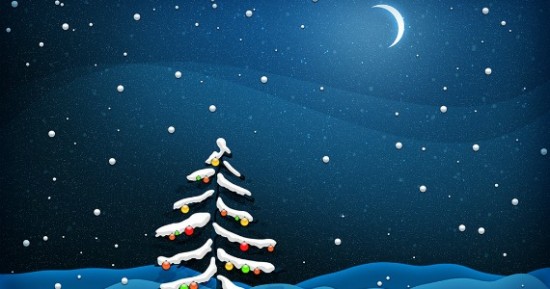